Simple Survey Resources
Jeff Buckley, Jennifer Cantwell, Casey Mull, Whitney Cherry, Julie Dillard, Nicole Crawson
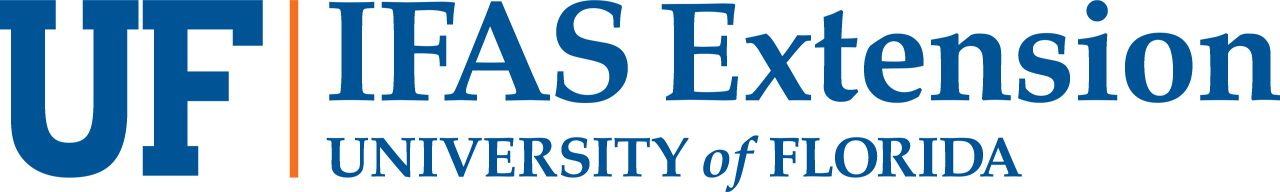 [Speaker Notes: You don’t have to be an expert. The people who read our reports and media are not experts either.

Just make one, hand it out and see what you get!

Take a stand exercise:
I have a basic knowledge of program evaluation.
I have an advanced knowledge of program evaluation.
I am comfortable developing my own surveys.
I am comfortable tabulating my own data. 
We will]
Topics we will cover…..
General Evaluation Overview:
Why and what do we evaluate?
Outcomes → Constructs → Questions
Review of Templates
Create your own – hands on
Tabulation 
Impact Statements
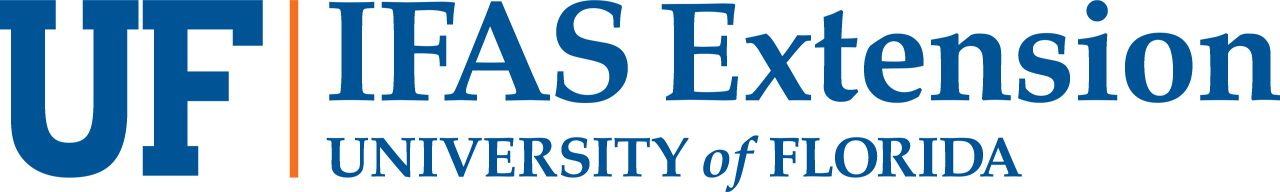 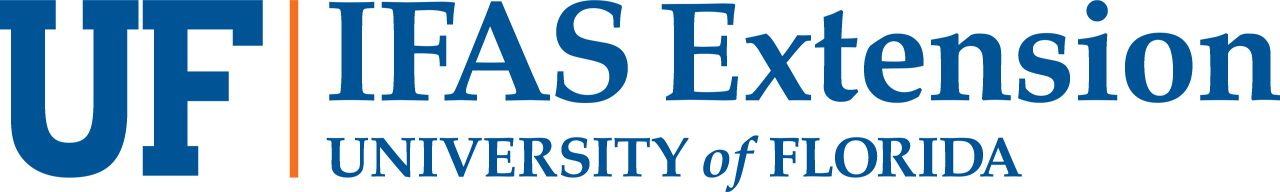 [Speaker Notes: Jeff

We will talk about all these things today…]
You will leave with….
Resources for developing effective survey questions
3 Survey Templates
Resources/tools for collecting and analyzing data
Sample impact statements
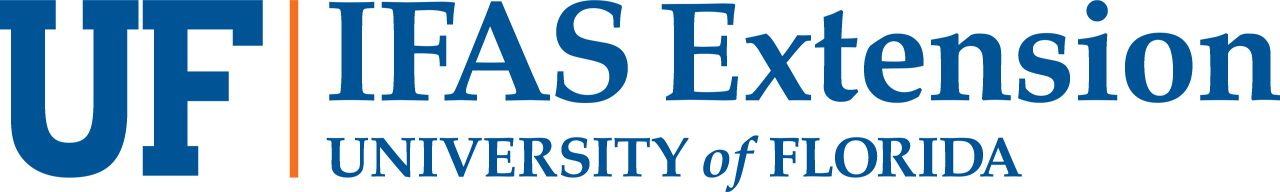 [Speaker Notes: Jeff

We will talk about all these things today…]
Disclaimers
Adapted from previous presentations by Jeff Buckley, Jenna Daniel & Casey Mull.
Resources developed in collaboration with Nick Fuhrman, Ph.D., Associate Professor & Graduate Coordinator, Dept. of Agricultural Leadership, Education, & Communication, UGA.
Consult with your state’s Evaluation Specialist for additional, more advanced, guidance on Program Evaluation.
We welcome your constructive feedback as we work to provide useful resources in the area of Program Development.
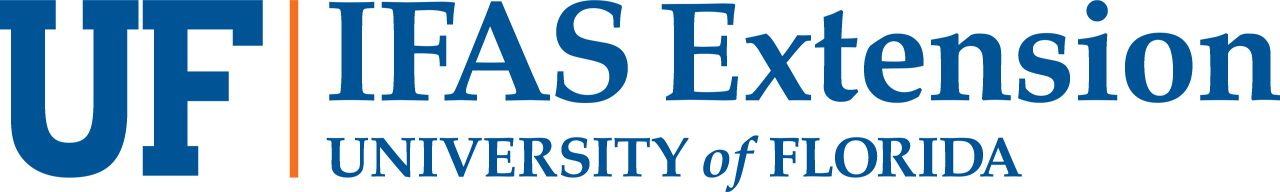 [Speaker Notes: Jeff
Note – These resources were developed in collaboration with Dr. Nick.

The templates we will discuss today are useful for gathering short term data on a single day of programming.]
Why is it important?
As a result of shrinking state budgets, the need to effectively document program impacts is more critical than ever. 
Many states do not have a full time Evaluation Specialist.
County Agents and State Specialists must develop their own evaluation instruments.
Many County Agents and State Specialists may not feel qualified or confident enough to develop their own instruments and/or to tabulate and report data.
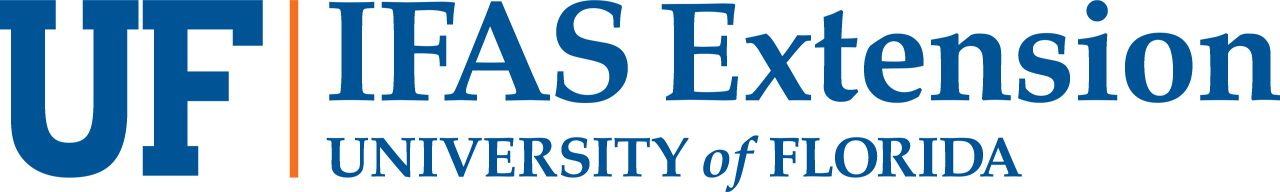 [Speaker Notes: Jeff]
Things to consider
Who is your audience?
Process Evaluation – Internal Use
Outcome Evaluation – External Audience
How will you share the results?
Impact Statement
News Article
Journal Article – Be sure to check with IRB!
Other
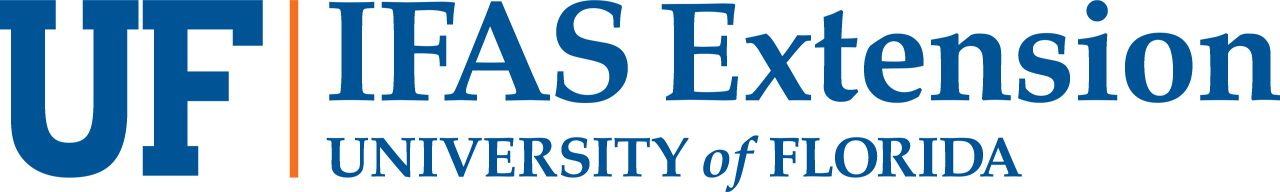 [Speaker Notes: Jeff

Ask them why they want to gather data? Who’s it for? What do you plan to do with it? These are all big questions we won’t answer today.
Today we’re focusing on a simple method of gathering data, that is adjustable to a variety of programs. 

Begin with the end in mind.

Is this to publicize your positive impact or two help improve your program

Process – how did we do?
Outcome – did your learner/stakeholder/participant they learn as a result of it?]
Institutional Review Board (IRB)
Research oversight committee charged with ensuring that human subjects research is conducted in compliance with the applicable federal, state, and institutional policies and procedures.
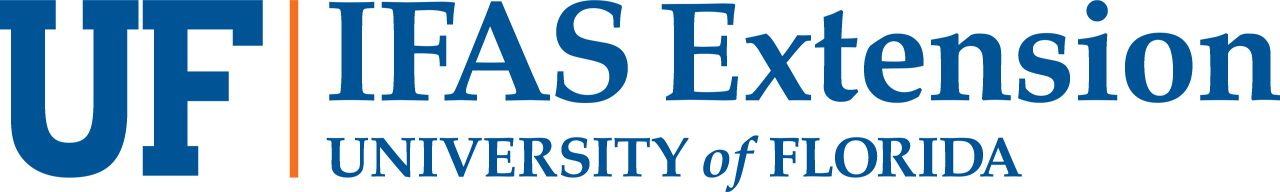 [Speaker Notes: Jennifer]
When is IRB-approval needed?
When using results for:
Research
You plan to generalize the information learned 
Scholarly article or report
Not required for:
Evaluation
Internal use – program improvement, etc. 
Reports to: Funders, stakeholders, media, impact statements, news articles, etc.
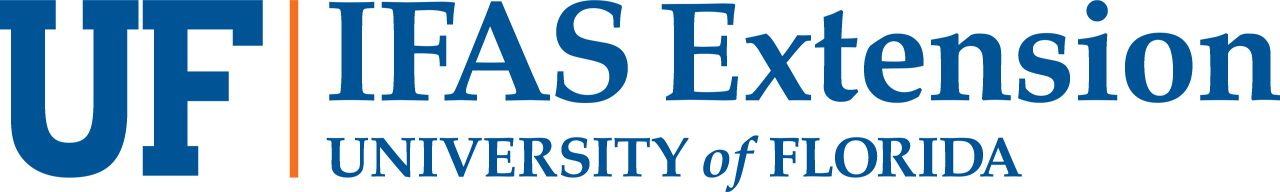 [Speaker Notes: Jennifer

Hypothesis – you have a question you want to answer - if kids participate in this program, they’ll have this result

Generalize – if you implement this program exactly the way we did, your kids will have these outcomes]
Important Terms
Outcomes – benefit to participants
Related to knowledge, skills, attitudes, behavior, condition, or status
We might also refer to this as a desired outcome or the objective being measured via the survey
Constructs – grouping of questions that measure an outcome
Impact statement – summary of program outcome as measured by survey
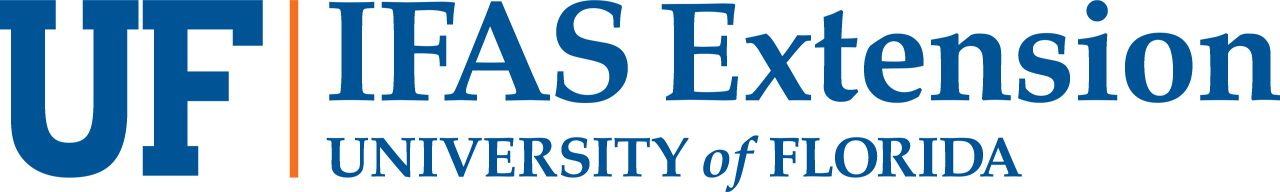 [Speaker Notes: Jennifer

There are many other evaluation terms that come into play when doing program evaluation, but these are the main ones we will use today. 

The big thing to remember is outcomes are the BENEFIT where 
outputs are the NUMBER of activities provided. 
We are looking at benefit to the participant.]
Types of Outcomes
Short-term
New knowledge, increased skills, changes in attitude or values
Intermediate
Modified behavior
Long-term
Improved condition, altered status
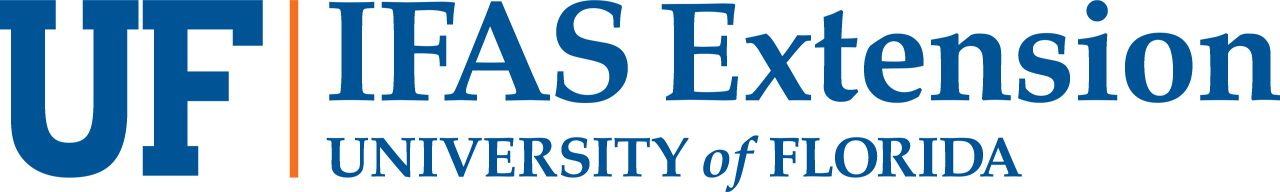 [Speaker Notes: Jennifer
Examples

Short – gained or demonstrated knowledge, changed their belief, say they plan to do something different
(they now know exercise is important and they plan to do it)

Intermediate – actually change behavior (increased exercise)

Long-term – they are healthier (lose weight, better blood pressure, etc.)]
What can our surveys measure?
Short-term Outcomes 
Knowledge
Increase in knowledge
Demonstration of knowledge 
Attitude or Values (behavioral intent)
As a result of intervention, I plan to….
Skills
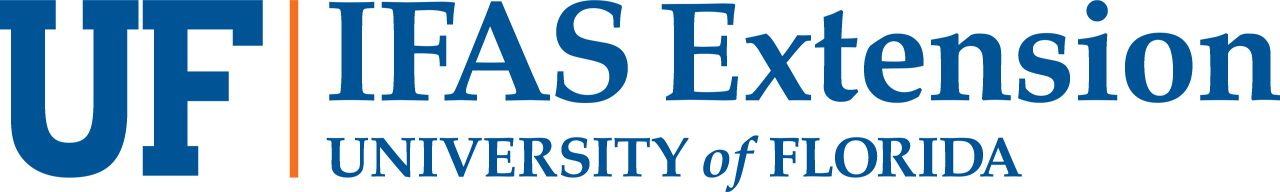 [Speaker Notes: Jennifer

Short term, not long term
But…, we can tie short term outcomes to the research from Tufts, that 4-H is beneficial. 
We are getting a snapshot of one effective day of programming.

Develop one question from each of the above areas, share briefly, go on.

The templates we will share with you address the first two bullets. 

Example of Skills – use rubric example]
Outcomes
Examples from your programs?
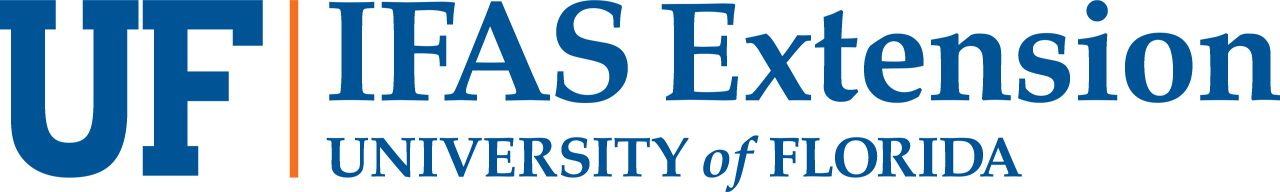 [Speaker Notes: Jennifer

One minute for this slide

In the case of developing the survey, the outcome/objective is the benefit we are hoping that the participant will get from our program.

It’s good to have ambitious objectives. However, when your goal is to measure impact, it’s important to identify simple, clear and measurable objectives. This is not a simple process and can take a fair amount of time.

However, we have a handout to help guide you in the development of clear objectives. 

Clear objectives will translate into more effective constructs and questions.

Refer to handout on Measurable Verbs. 

We won’t have time to get into this today, but the quality of your data depends on the quality of your objectives, questions and constructs.]
Measurable Outcomes
Refer to the handout “Verbs for Writing Measurable Objectives”
Measurable objectives will translate into more effective constructs and questions.
Constructs are sets of questions designed to measure a single idea.
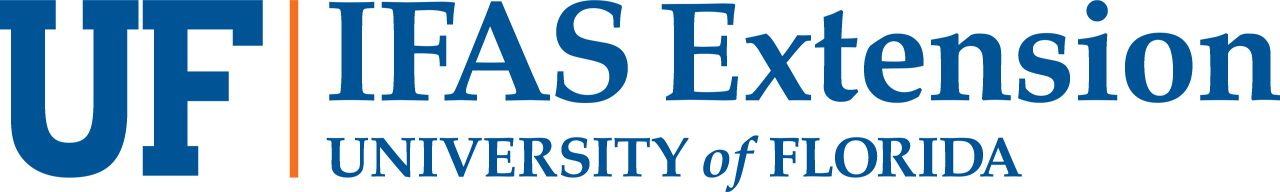 [Speaker Notes: Jeff

One minute for this slide – A resource for you.

It’s good to have ambitious objectives. However, when your goal is to measure impact, it’s important to identify simple, clear and measurable objectives. This is not a simple process and can take a fair amount of time.

However, we have a handout to help guide you in the development of clear objectives. 

Clear objectives will translate into more effective constructs and questions.

Refer to handout on Measurable Verbs. 

We won’t have time to get into this today, but the quality of your data depends on the quality of your objectives, questions and constructs.]
Simple Example
Program teaches youth to make healthier food choices and to increase activity. 

Short-term Outcomes
Youth are able to identify healthy food choices
Youth plan to increase exercise and decrease screen time
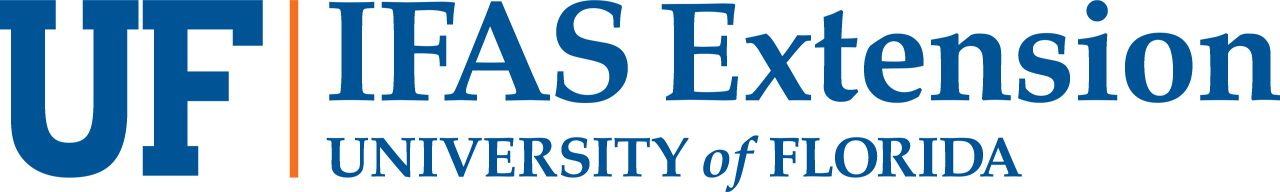 [Speaker Notes: Jeff
In this example, we have an overall goal that youth will make healthy choices – in this case, our outcome has two construct areas – healthy food choices and increasing activity]
Creating a Construct:Don’t put all your eggs in one basket
Youth are able to identify healthy food choices:
I know more about what foods are healthy.
I can identify healthy food options.
I have learned new ways to eat to be healthier. 
Youth plan to increase exercise and decrease screen time:
I learned new ideas for being active.
I plan to exercise more.
Decreasing screen time is a healthy choice.
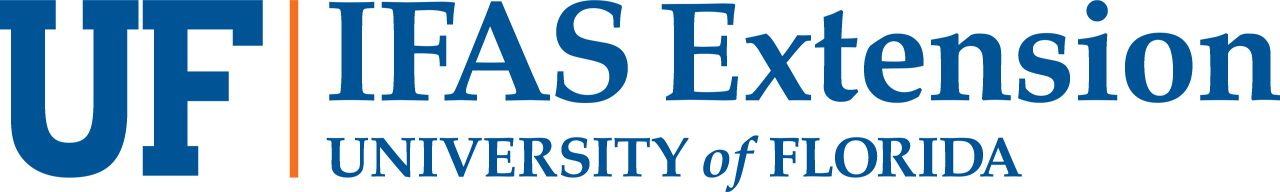 [Speaker Notes: Jeff

Building a construct means, coming up with multiple questions designed to measure the same concept. If you only have one question, poorly worded, you might not get valid data because the question was confusing. So ask several questions targeting the same outcome/construct/learning objective.

Youth are able to identify healthy food choices
Youth plan to increase exercise and decrease screen time]
Creating a Construct:Don’t put all your eggs in one basket
I know more about what foods are healthy.
I learned new ideas for being active.
I can identify healthy food options.
I have learned new ways to eat to be healthier.
I plan to exercise more.
Decreasing screen time is a healthy choice.
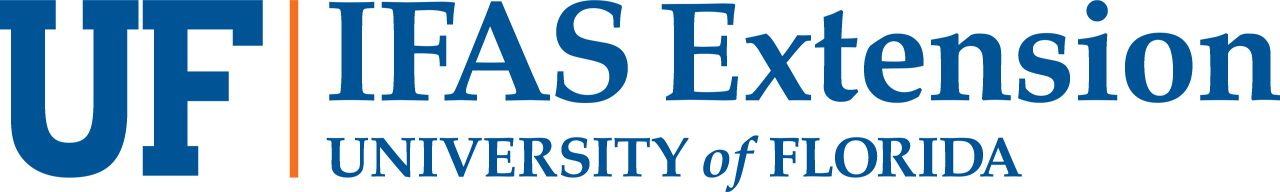 [Speaker Notes: Jeff

Building a construct means, coming up with multiple questions designed to measure the same concept. If you only have one question, poorly worded, you might not get valid data because the question was confusing. So ask several questions targeting the same outcome/construct/learning objective.]
Evaluation Templates
Purse Strings and Heart Strings
Quantitative and Qualitative Data
Post-test Only 
Retrospective Post then Pre
Quiz-like, post-test only
Audience Poll Documentation Form
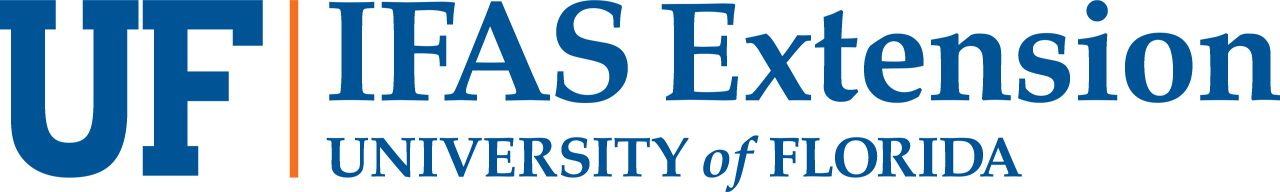 [Speaker Notes: Jeff

There are many different types of evaluations/surveys that are important. We are going to go over the last 3 on this slide, but wanted to mention others. 

Quantitative is for the numbers people (purse string$) - Numbers

Qualitative is where we get sweet stories to tug at – stories

 Also, the quantitative doesn’t allow you to gather info on things you haven’t thought of. The open ended lets you gather info you didn’t know you needed.]
[Speaker Notes: Jeff
Likert-style questions

You can use do pre-test and post-test]
[Speaker Notes: Jeff
Likert-style questions

This accomplishes pre and post test]
Likert Style Questions
These templates are designed for use with Likert style questions.
Pick the rating scale that works best for your objectives/program (see handout).
This is the most challenging part of developing your survey. Allow time. Ask for feedback.
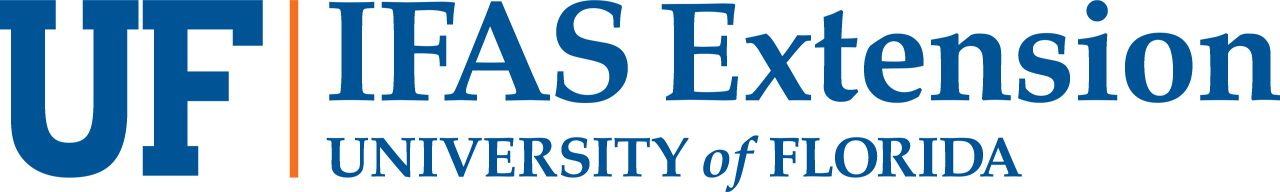 [Speaker Notes: One minute for this slide

HANDOUT

The real trick to creating these evaluations is coming up with a set of questions that can all use the same rating scales.

It takes some time and effort. Ask for feedback from a colleague. Maybe develop two different surveys with slightly different wordings to see which ones get better responses.]
Points to Consider when Writing Likert Style Questions/Statements
Consist of a statement and a rating scale.
Need to conform to one rating scale.
One data point per question.
Is what you’re measuring important to the intended audience of the evaluation?
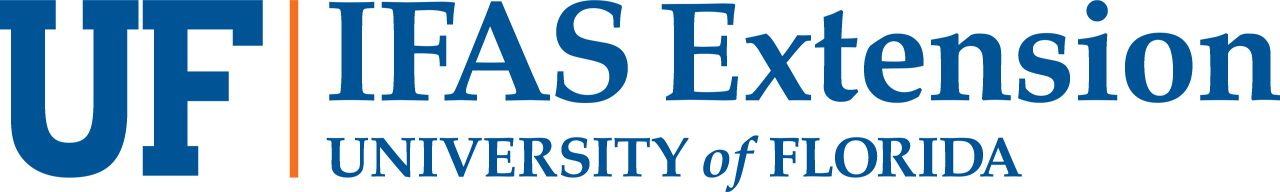 [Speaker Notes: One minute for this slide
Present the template for the Standard Questionnaire

When using a “Likert” style questions, you must conform to the format. Refer to the Sample Ratings Scale Handout

Standard Questionnaire versus Retro Post then Pre – Both have their pros and cons.
0]
Activity - Build Your Own Survey
Pick a Survey Template 
Develop 6 Likert Style Questions
2 outcomes (constructs) - 3 questions for each
3 outcomes (constructs) - 2 questions for each 
Consider…
What you want your participants to know?
How you want their attitude to change?
What sort of behavior changes  you want to see?
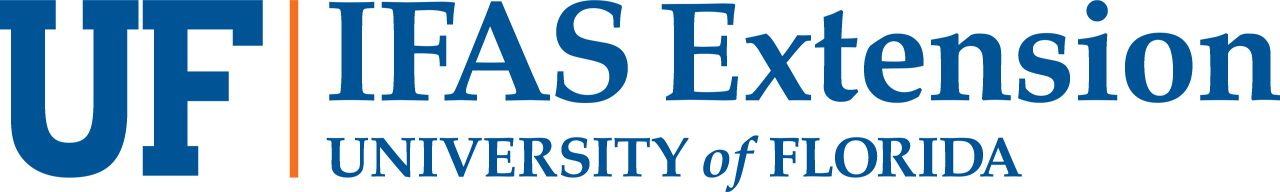 [Speaker Notes: Jeff and Florida 

One minute for this slide

In order to use the provided templates we recommend that you pick 

Maybe we have some objectives and we brainstorm, or we have 2 or 3 objectives and ask them to write questions for them, creating a construct around 1 of the 2 or 3 objectives.]
Process Activity
How did it go?
Was it difficult?
What did you learn?
Do you think this is a helpful template for producing a usable survey for certain programs?
[Speaker Notes: Jeff and Florida]
Demonstration of Knowledge
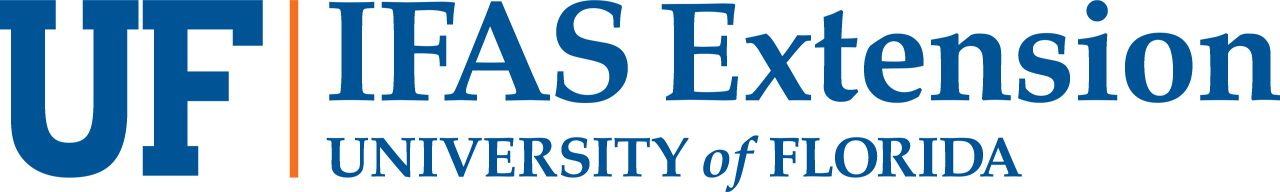 [Speaker Notes: Jennifer]
[Speaker Notes: Jennifer

This surveys is what we call a Quiz-like survey. You could use it as a pre and post test, but we have been using it as a post-test only.

CCRPI – we made these based on state requirements – we had some objectives given to us.

In some cases the blocks of questions are constructs, in some cases they are different.

Demonstration of knowledge – what we want them to learn – we make them give the answer.

There are some questions that are YES/NO or TRUE/FALSE that might fit into Likert Style. These are meant to be kid –friendly.]
[Speaker Notes: Jennifer
Matching, multiple choice, fill-in-the-blank,etc.]
Now, gather your data!
Hand out your questionnaires.
Take them back up.
Open up your tabulation template
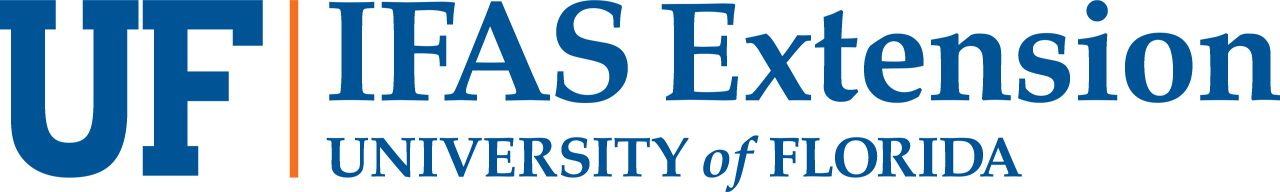 [Speaker Notes: Casey

Hand out class

Click on tab. Copy to create a new one.Enter Program title, date, etc….

Enter two cells

Look at a populated, completed tabulation sheet.]
Analyzing, 
Tabulating and 
Reporting Impact
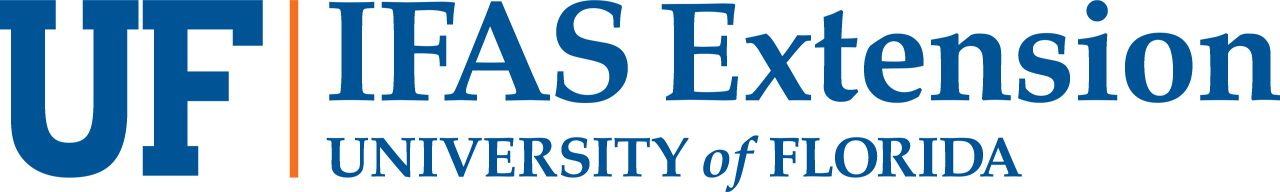 [Speaker Notes: Casey 

Start entering data into the template… As time permits.

We can open up one that already has some data in it.]
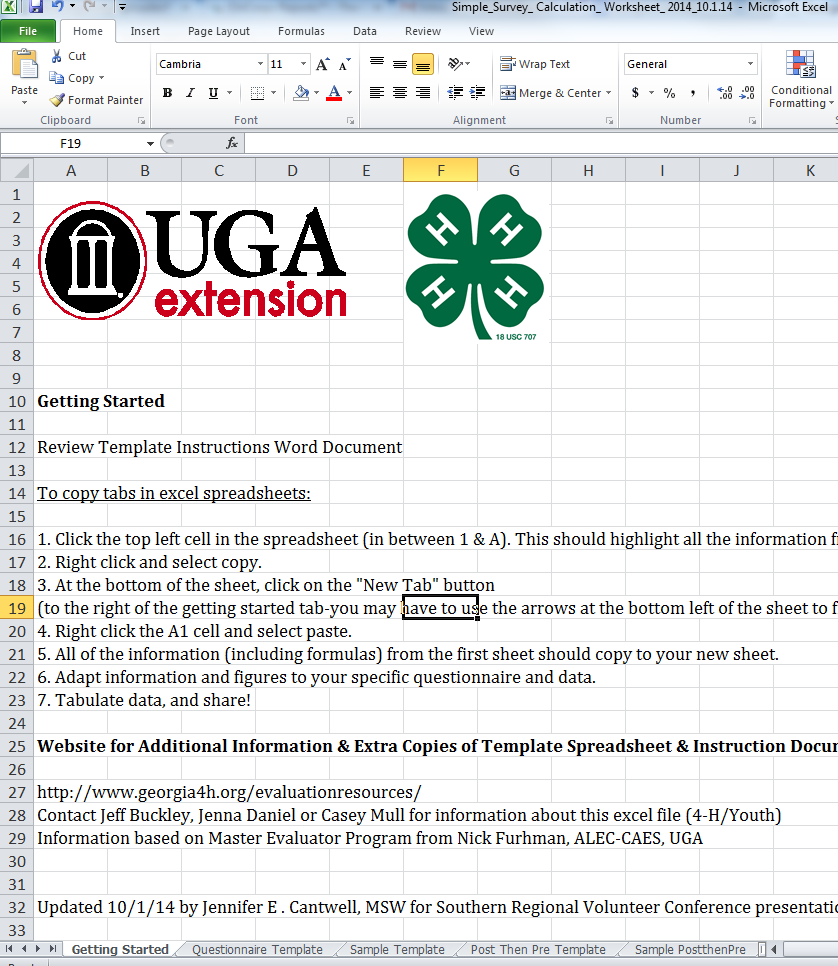 Screen shot tab spreadsheet
[Speaker Notes: Casey

These are for the two Likert style templates – post-test only and retro post then pre

We have a retro post then pre version with more participants.]
[Speaker Notes: Casey]
[Speaker Notes: Casey]
Sample Impact Statements
Overall respondents indicated they agreed they are more likely to get involved in their community as a result of the GPK Leadership Adventure weekend.
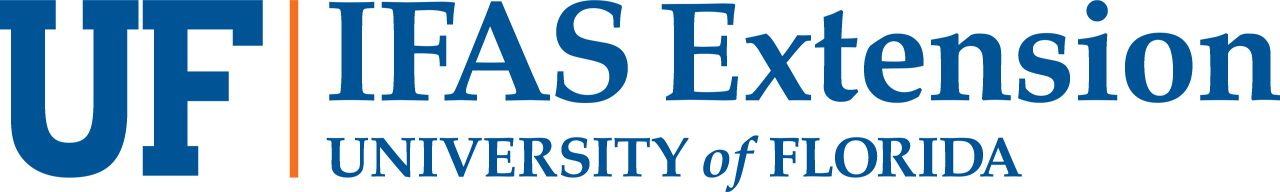 [Speaker Notes: Casey

Share how data can be utilized to create impact statements and show/report data.

Refer to the handout and create some sample statements…

I’ll type some up for the slide.]
Sample Impact Statements
In general respondents disagreed that they would maintain their involvement in the GPK program.
70% of respondents agreed or strongly agreed that they had made friends with other kids in the GPK program.
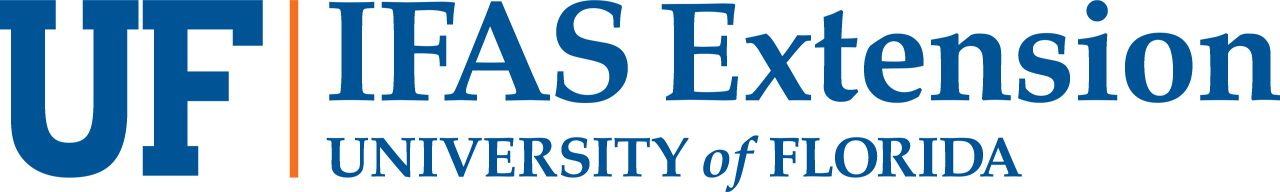 [Speaker Notes: Casey]
Sample Impact Statements
For the retrospective post then pre questionnaire, you could utilize responses like:

84.6% of respondents indicated an increase in their confidence concerning their ability to design or construct a map of the distribution of major world languages.
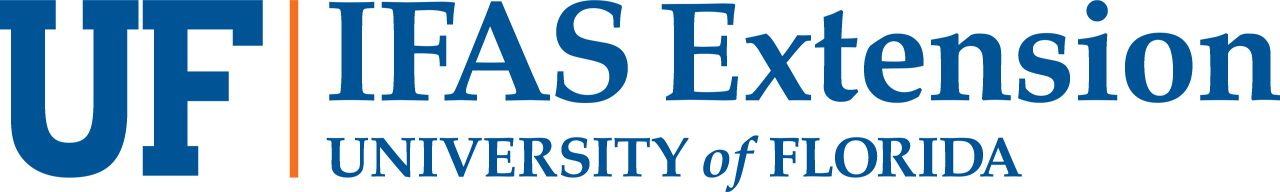 [Speaker Notes: Casey]
Sample Impact Statements
The percentage of program participants who agreed that they were confident in their ability to develop measurable objectives increased from 38% before to 100% after the program.
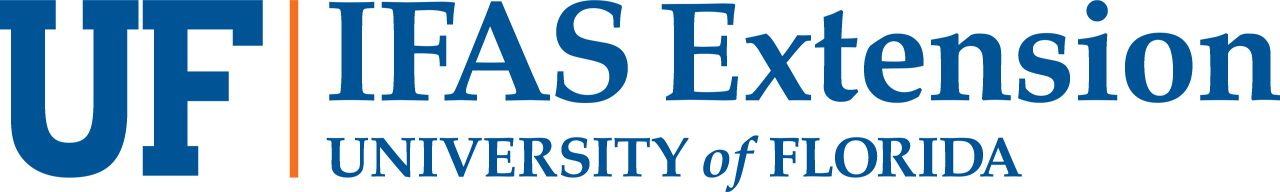 [Speaker Notes: Casey]
[Speaker Notes: Jennifer

Calculation Template for CCRPI surveys created – specific to surveys.

We will create templates in the future. Let us know if you need help!]
[Speaker Notes: Jennifer]
[Speaker Notes: Jennifer]
Sample Impact Statements
Outcomes with 1 question/construct:
68% of students correctly identified the United States government as the largest employer in the world. 
72% of students stated they thought about different careers they might like when they are older.
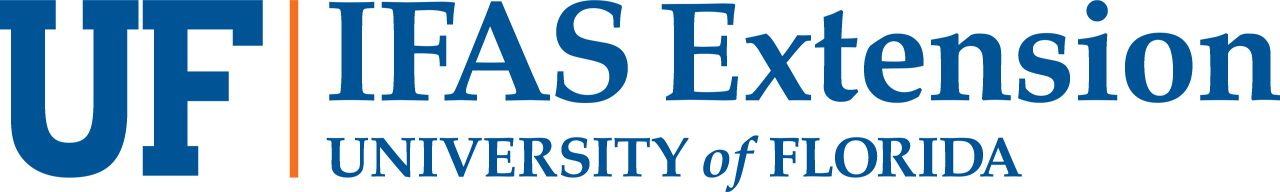 Sample Impact Statements
Outcomes with multiple questions/constructs:
92% of students correctly matched at least 3 of the Government/Public Administration jobs to the appropriate department.
91% of students correctly identified at least 3 of the government departments with the type of assistance provided.
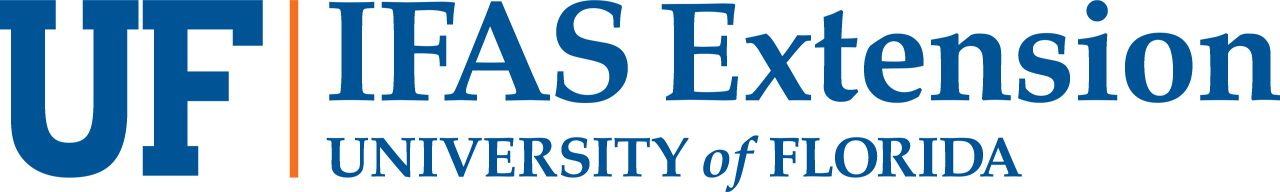 [Speaker Notes: Jennifer]
Simple Surveys in Florida 4-H
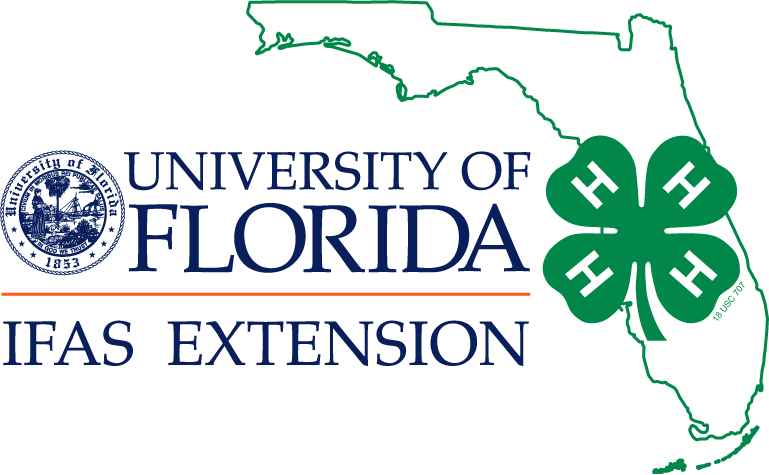 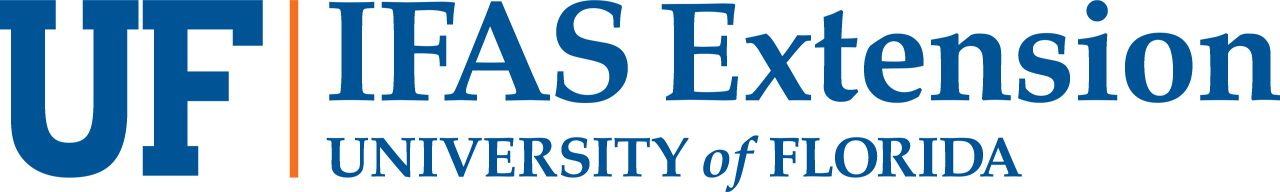 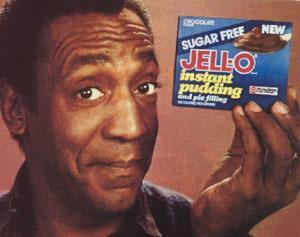 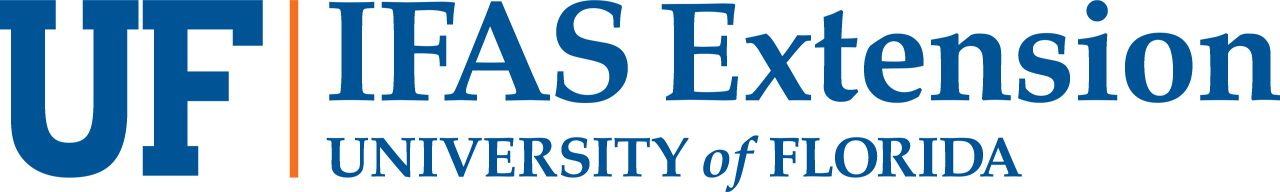 [Speaker Notes: UF/IFAS Extension girls:

So basically, this slide says it all.  The proof is in the pudding.  We were first trained at a conference in Georgia, and when we went back to Florida, our minds were blown at the simplicity of this system for program evaluation.  We were anxious to put it to work and see if it is as good as it sounds.  And the truth is, it was….

We started using the system in our three counties, and once we were satisfied we pitched it to our 16 county administrative extension district for a volunteer training program.  They loved it, and now we are using it to show district wide impact for: 
Counselor training 
The Florida 4-H Tropicana Public Speaking program
End of year volunteer/club member survey
Ag awareness programs
Volunteer training programs
We have also begun evaluating a state-wide volunteer training program, and a state SPIN club pilot with this system.  

So, as you can see, we are big fans of this system for program evaluation, but we knew we had a winner when after one 15 minute abstract session at our state meeting last year, we were getting questions for other district directors and agents in other program areas.  So, the program is not only easy to use, and easy to report from, and is translatable across a variety of programs and program areas.

We’ve been very clear from the get-go that all the credit for program development goes to our friends from UGA, to whom we are so thankful for sharing this opportunity with us, and we are extremely grateful for the continued support they’ve shown us as we modified their spread sheets, and templates to accommodate our needs. We now have templates and spread sheets that will calculate data for anything from 1-10 questions and 1-1500 participants.  That’s beneficial when we are looking at district and state-wide programs with hundreds of participants.  Many members of our office staff have been trained to input data, and they prefer this system to hand grading pre and post tests and creating their own spread sheets as we were in the past, so ….]
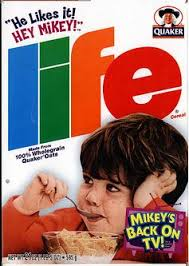 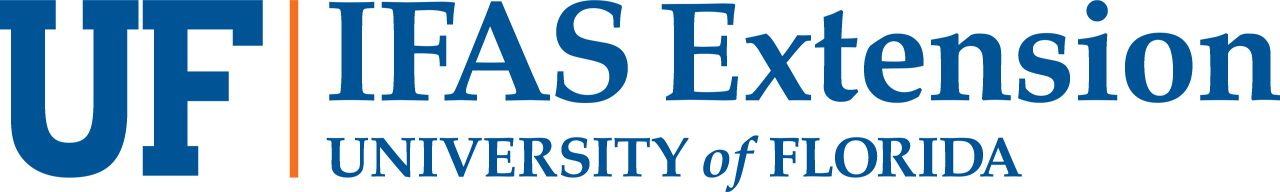 [Speaker Notes: UF/IFAS Extension girls:

As anyone who knows us, quickly finds, we’re very skeptical about “magic cures” to our extension ills, but after a taste test of this program, we can say, we like it.  We really like it.


Questions…..]
To Access Templates, go to…www.georgia4h.org/evaluationresources
For more information contact:University of Georgia, State 4-H Office

Jeff Buckley, jbuckley@uga.edu
Jennifer Cantwell, jecantw@uga.edu
State 4-H Office – 706-542-4444
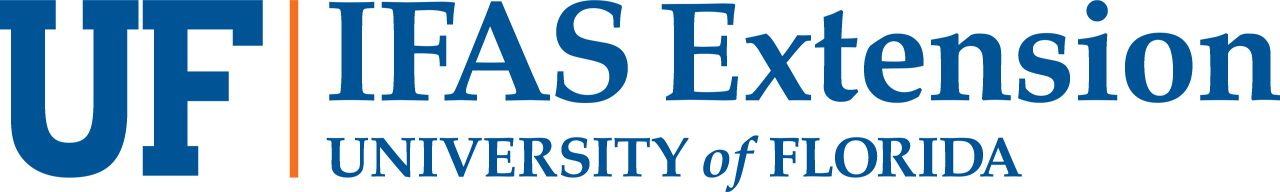 For more information contact:University of Florida Extension

Whitney Cherry, cherryw@ufl.edu
Julie Dillard,  juliepd@ufl.edu
Nicole Crawson, ncrawson@ufl.edu
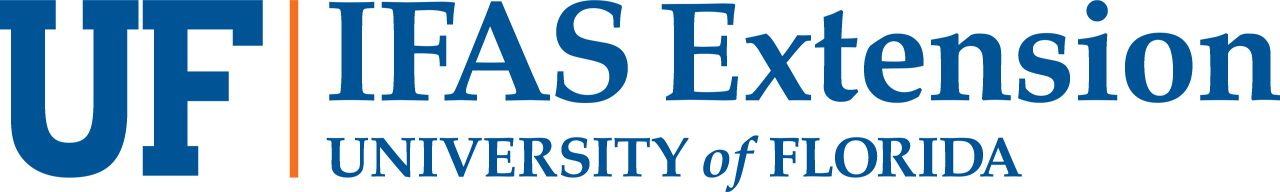 Questions, suggestions for improvement?Thank you for coming.
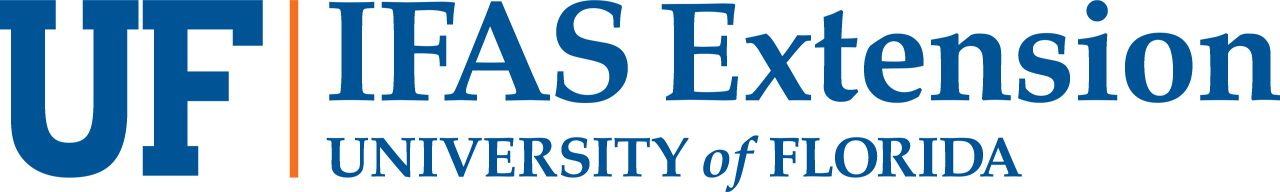